«Звук Т»
Старшая группа
Составила учитель-логопед 
Нубарян И.А.
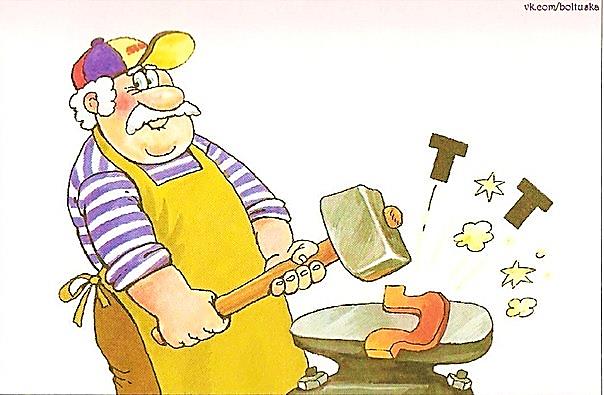 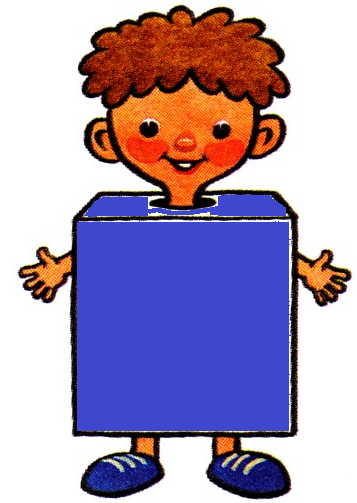 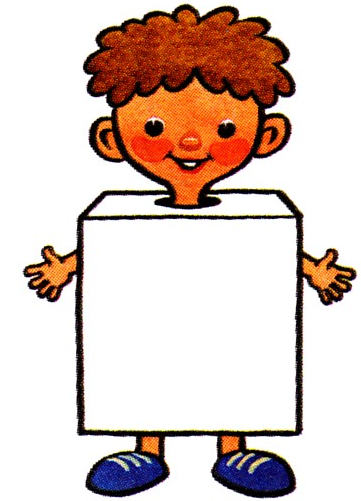 Т
Т
А
Т
У
А
Т
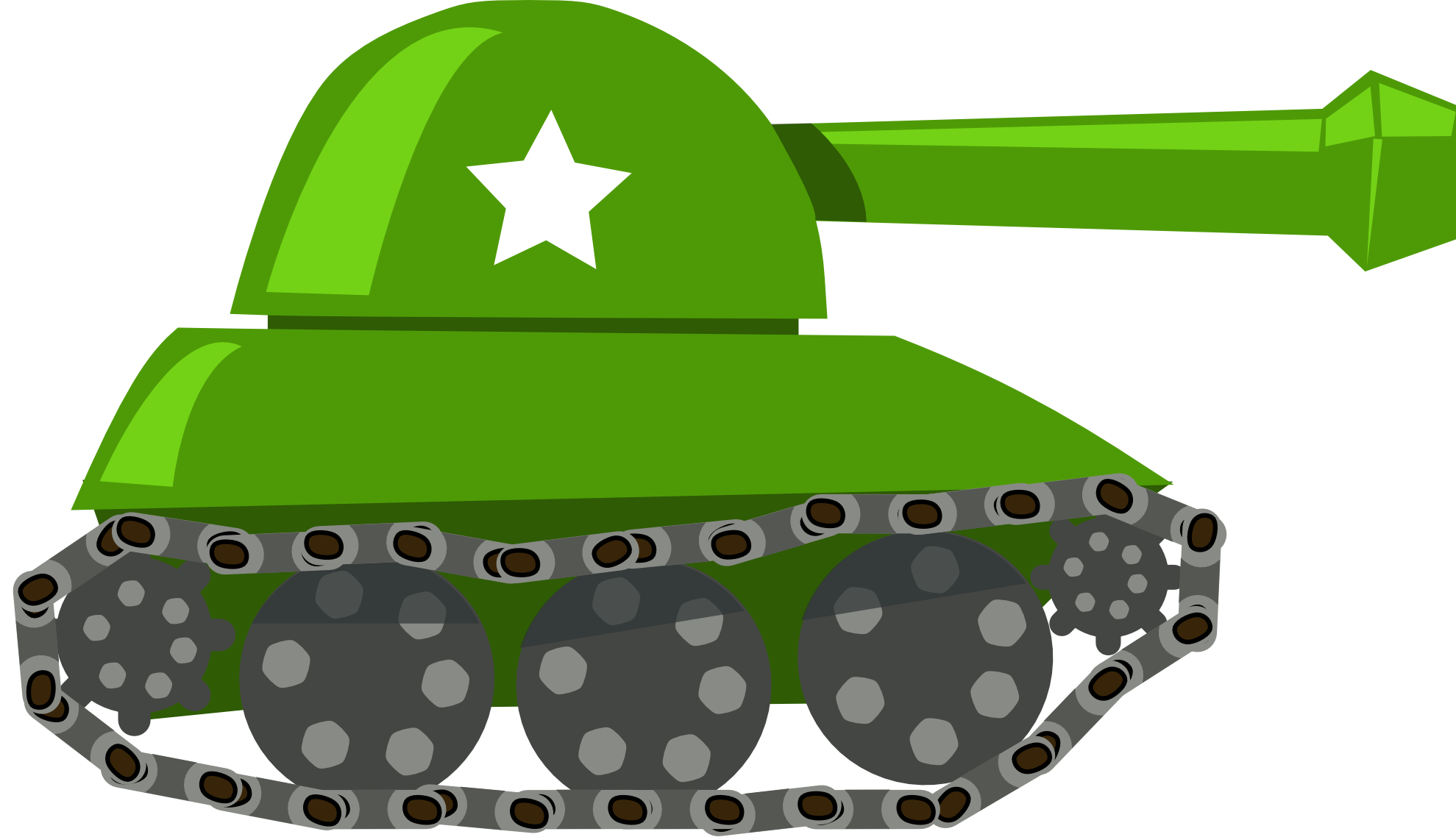 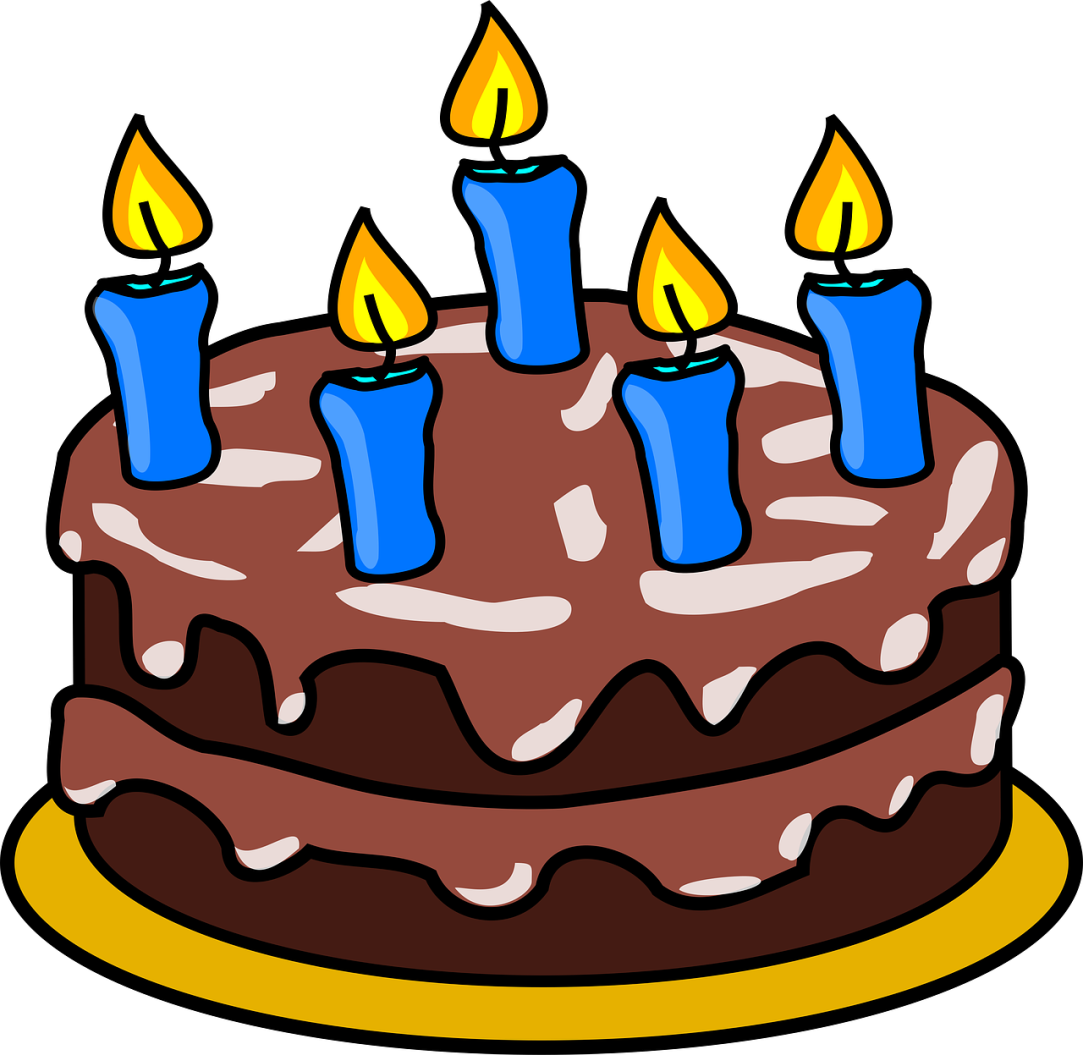 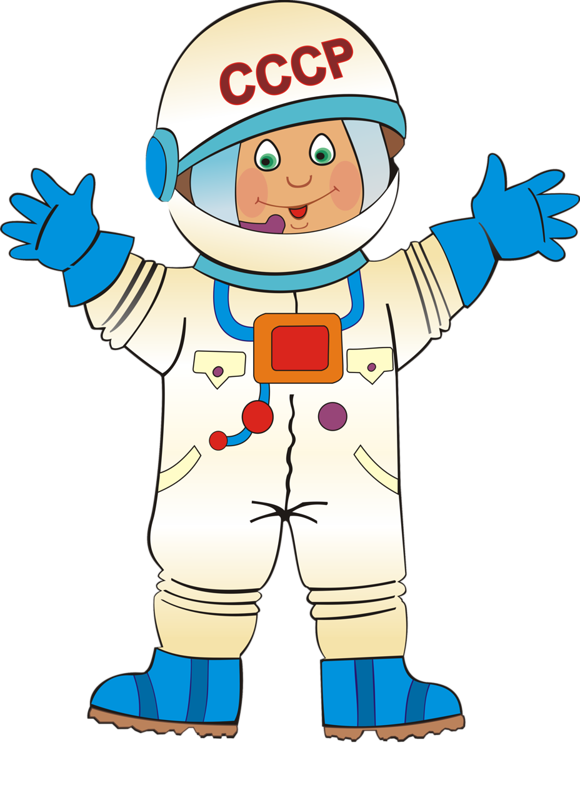 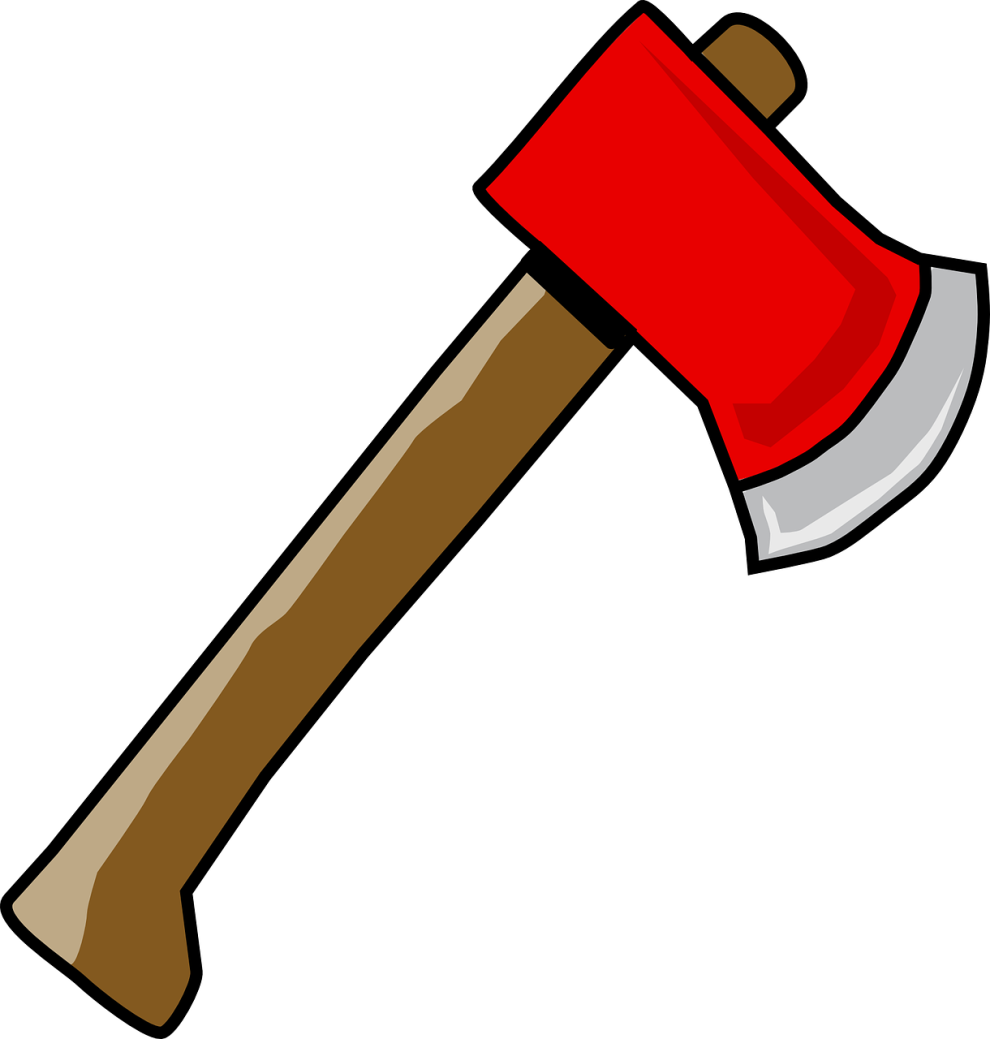 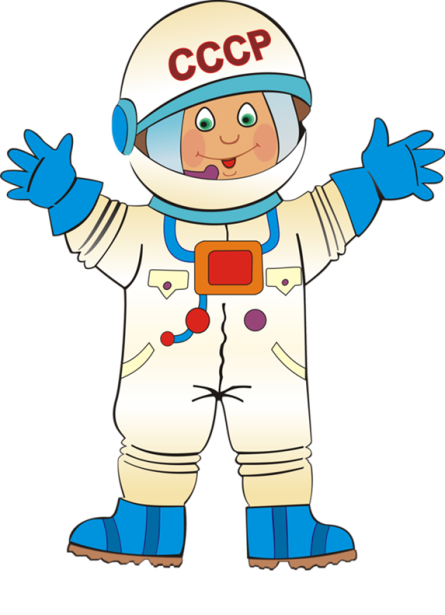 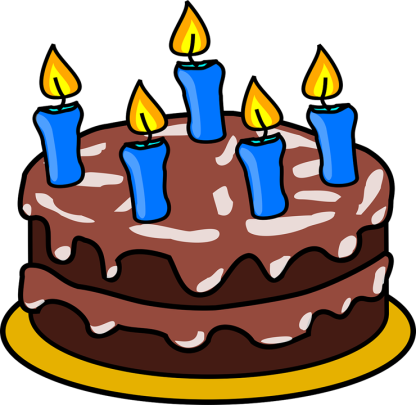 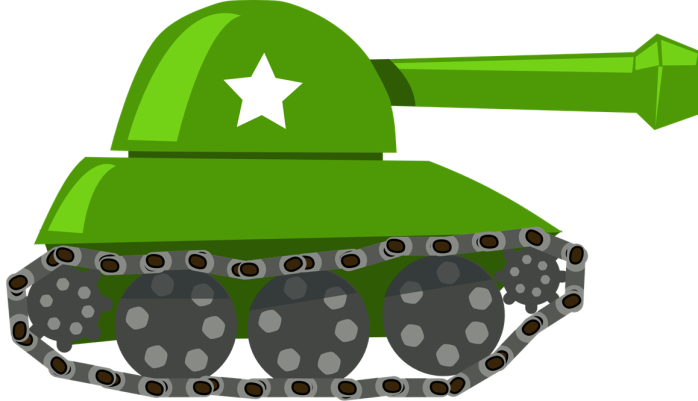 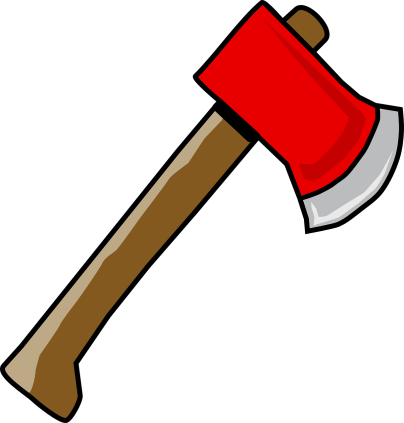 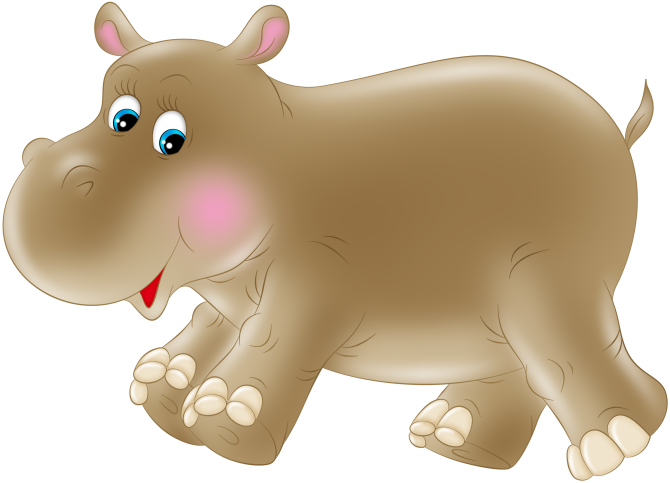 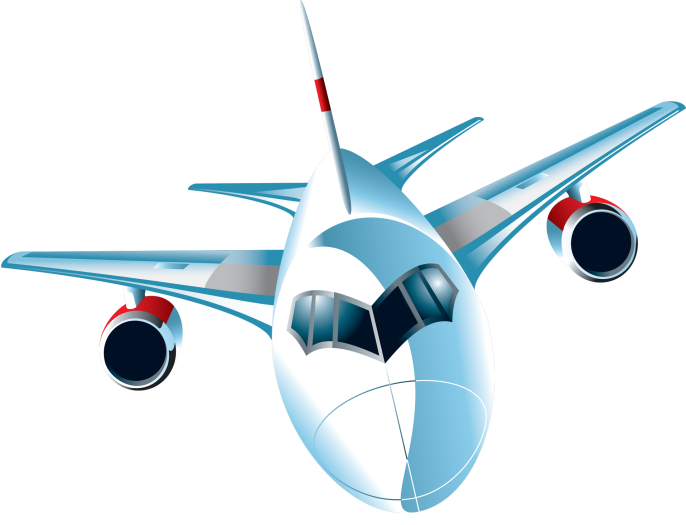 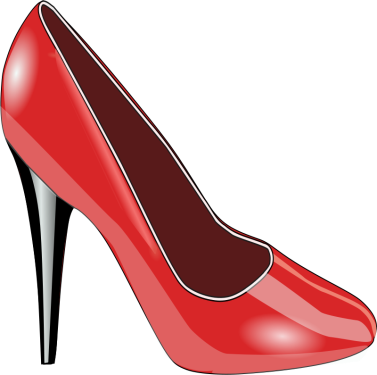 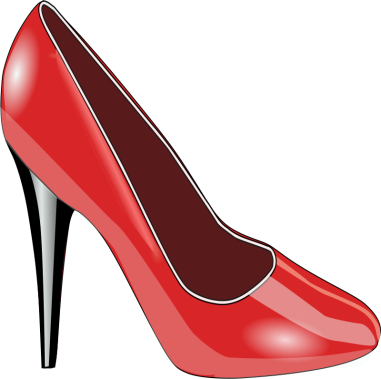